EEEFM Prof.ª Filomena Quitiba  
Piúma/ES, 1º semestre de 2019
DIAGRAMA VÊ: ESTUDANDO PARA O ENEM DE FORMA INVERTIDA
Aluno( s): XXXXXXXXX   HHHHHHHHHH
Série: 1° ano | Turma: N01 | Turno: Noturno. Valor: 5,0 pontos
Professores: Ana; Chirlei; Lucas e Maria Lúcia  -  lucas.perobas@gmail.com
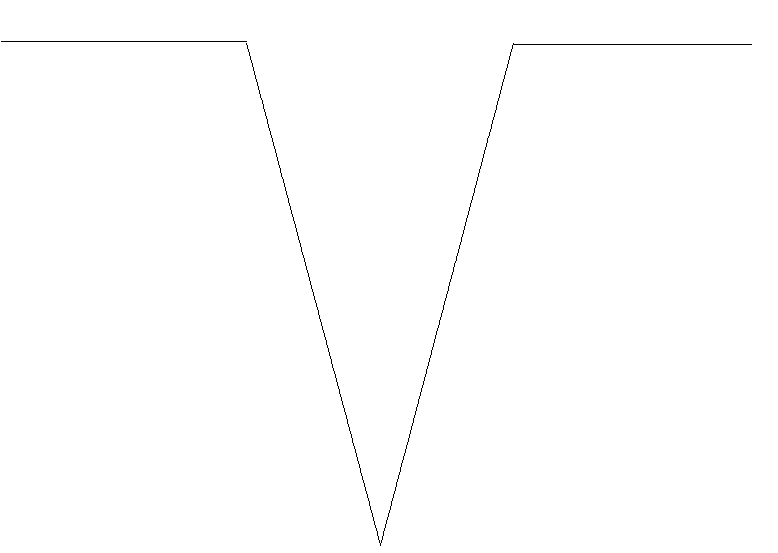 Domínio Conceitual
Domínio Metodológico
Asserções de valor: O Diagrama Vê traz melhor entendimento da Física.
Questão básica 
Considere que, em pequenos volumes, o custo de produção de ambos os alcoóis seja o mesmo. Dessa forma, do ponto de vista econômico, é mais vantajoso utilizar?
Teoria: XXXXXXXXXXX
Asserções de conhecimento:
A letra D está correta, Considerando 1L de metanol e 1L de etanol. Metanol: 1L tem massa igual a 790g, pois a densidade do metanol é 0,79g/mL.
Princípios/necessidade didática:
XXXXXXXXXXXXXXX
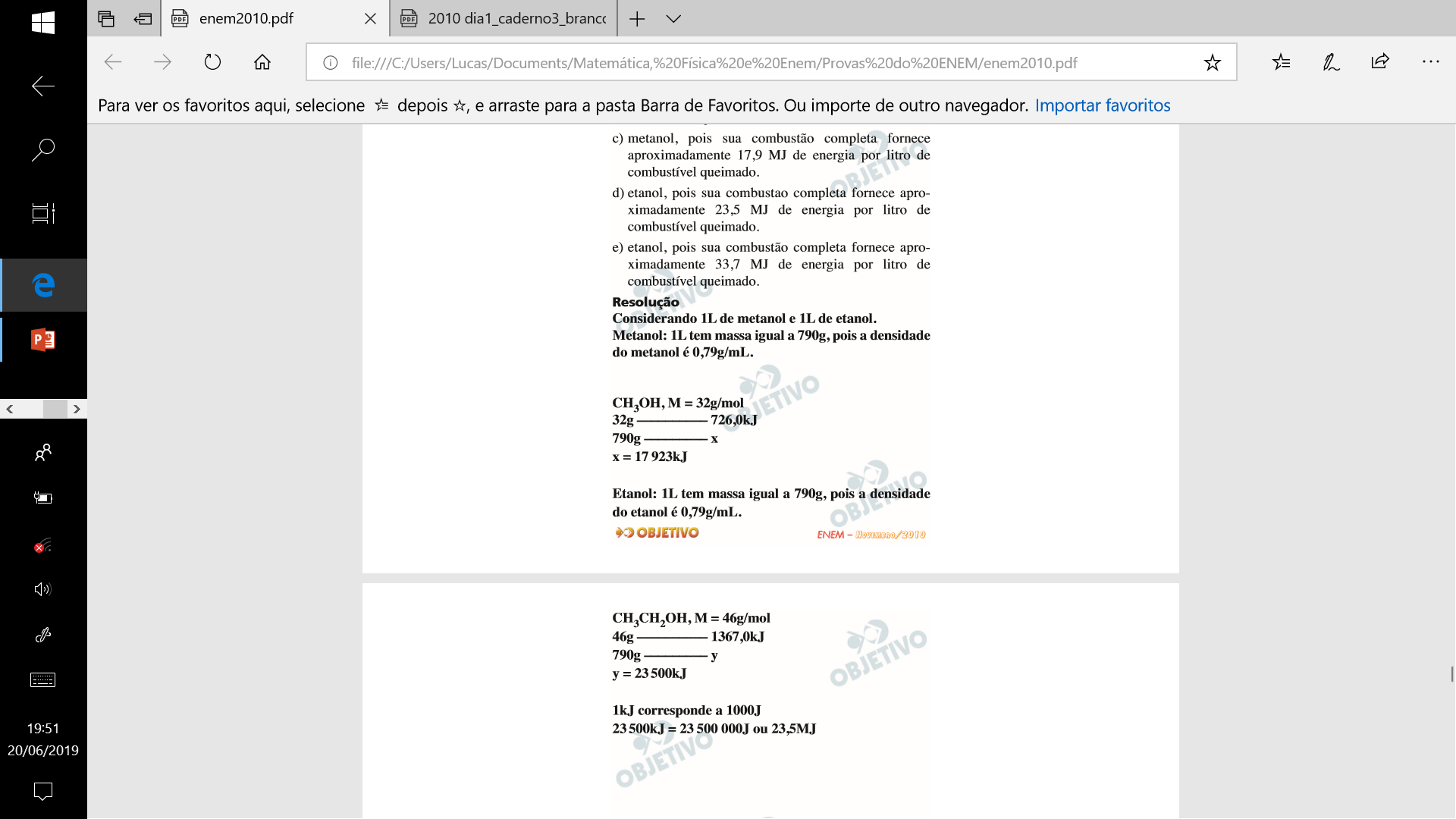 XXXXXXXXX
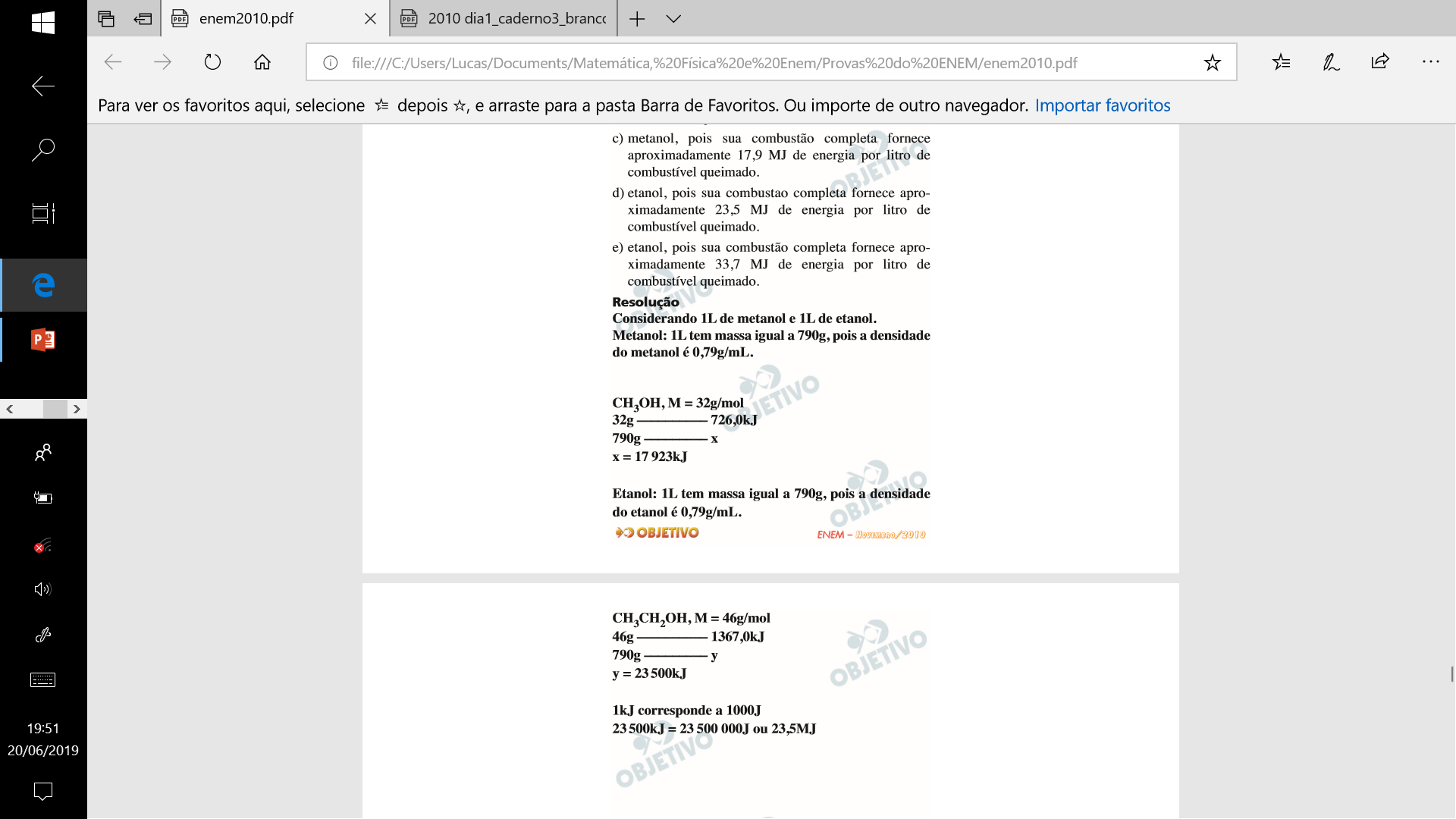 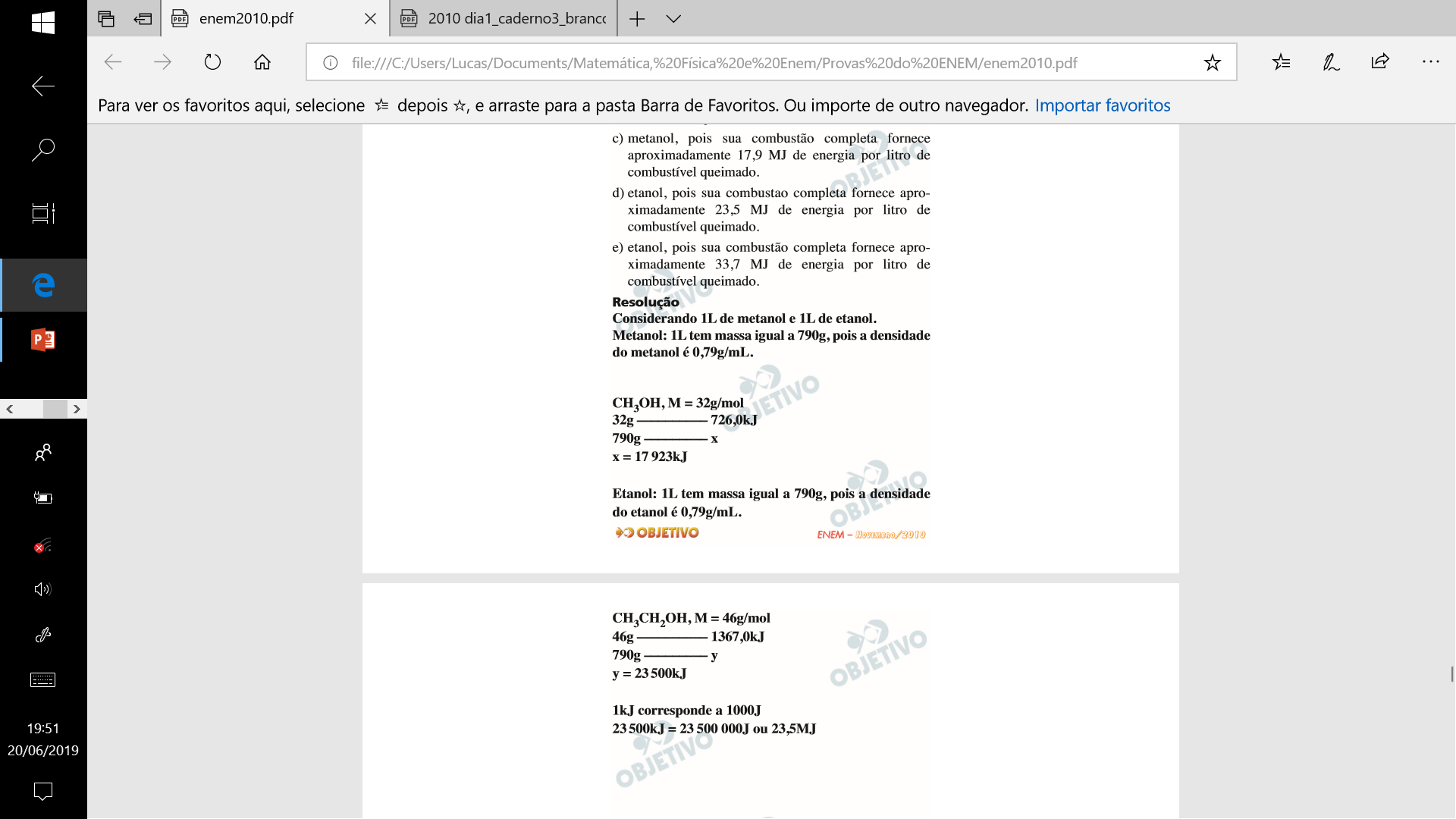 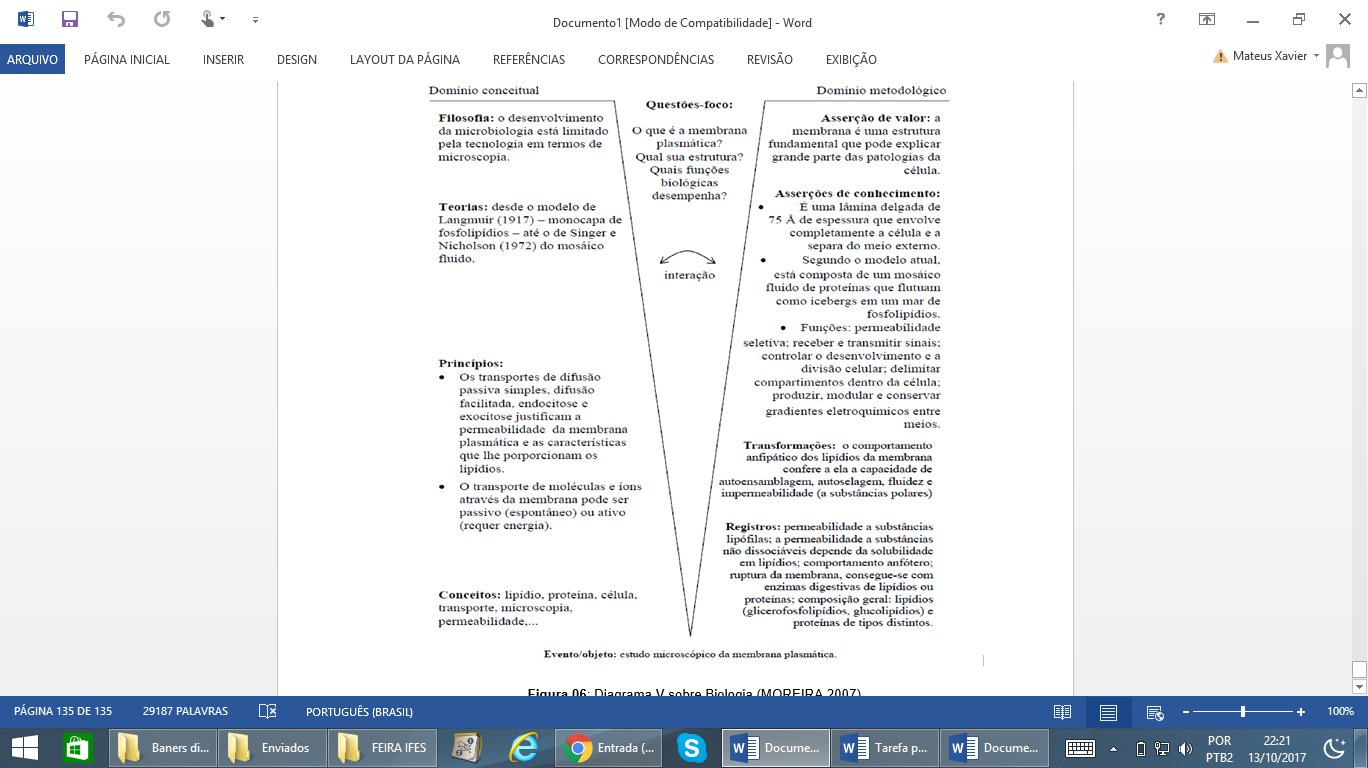 XXXXXXXXX
Conceitos: XXXXXXXXXXXXXX.
Interpretações: 
a) Errada, XXXXXXXXXXXXXXXX
Descritor: 
XXXXXXXXXXXXXXXXXXXXXXX
Competências socioemocionais: 
Aprender a conhecer: Raciocínio e Aprender a aprender.
Aprender a fazer: Protagonismo.
Aprender a ser: Construção e Execução do Projeto de Vida.
b) Errada, XXXXXXXXXXXXXXXXX
c) Errada, XXXXXXXXXXXXXX
Competências socioemocionais na BNCC: 
a) Valorizar e utilizar os conhecimentos historicamente construídos sobre o mundo físico, social, cultural e digital para entender e explicar a realidade, continuar aprendendo e colaborar para a construção de uma sociedade justa, democrática e inclusiva. 
b) Utilizar tecnologias digitais de comunicação e informação de forma crítica, significativa, reflexiva e ética nas diversas práticas do cotidiano (incluindo as escolares) ao se comunicar, acessar e disseminar informações, produzir conhecimentos e resolver problemas.
d) Correta
e) Errada, XXXXXXXXXXXXXX
Transformações:
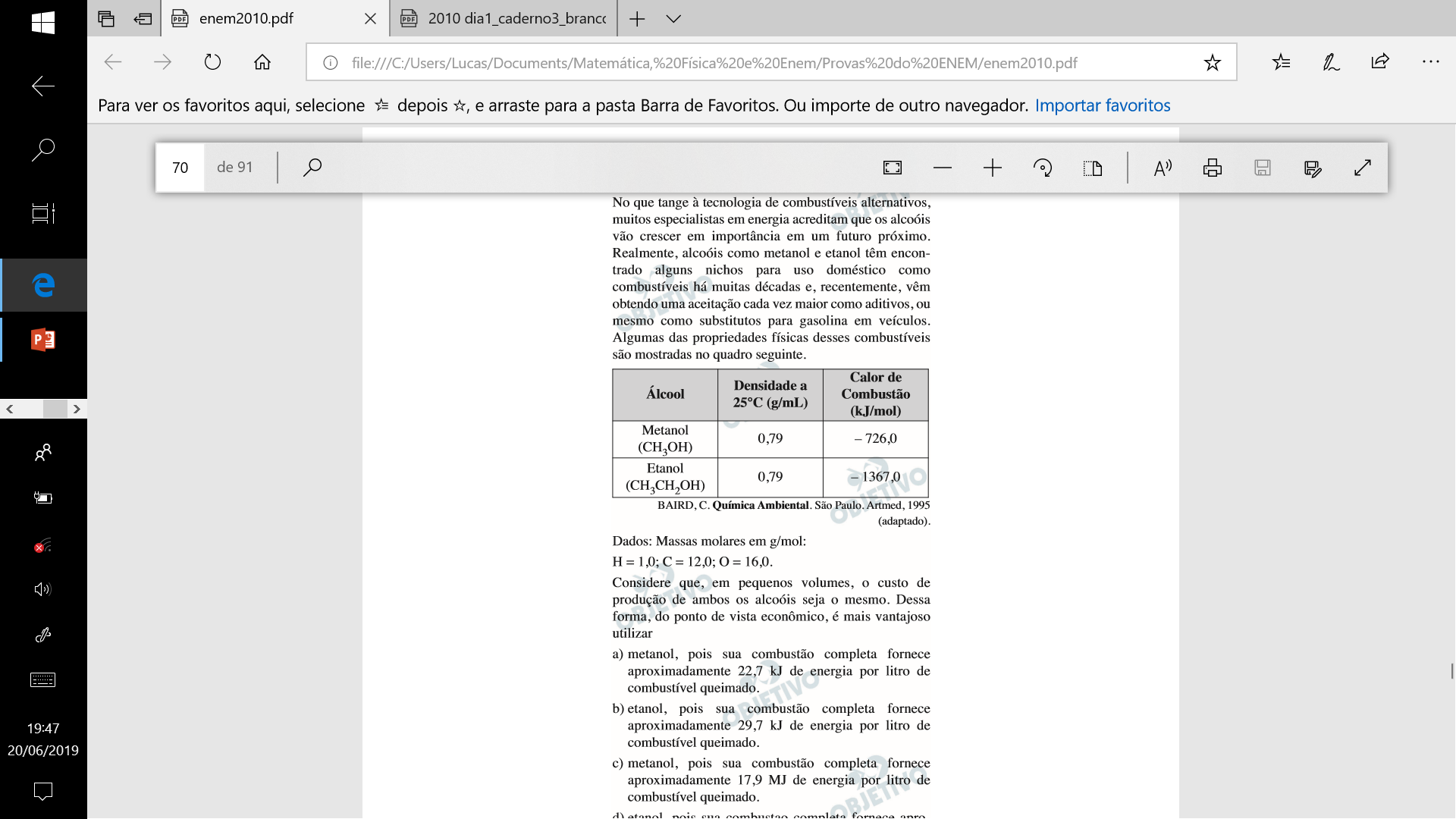 Registros/Dados: Opções:
a) metanol, pois sua combustão completa fornece aproximadamente 22,7 kJ de energia por litro de combustível queimado.
Competências Cognitivas:
Competência de ÁREA X - XXXXXXXXXXXXXXXXXXXXXXX.

Habilidade XX - XXXXXXXXXXXXXXXXXXXXXXXX.
b) etanol, pois sua combustão completa fornece aproximadamente 29,7 kJ de energia por litro de combustível queimado.
c) metanol, pois sua combustão completa fornece aproximadamente 17,9 MJ de energia por litro de combustível queimado.
d) etanol, pois sua combustão completa fornece aproximadamente 23,5 MJ de energia por litro de combustível queimado.
e) etanol, pois sua combustão completa fornece aproximadamente 33,7 MJ de energia por litro de combustível queimado.
Evento 
ENEM: 2010 | Questão: 68, caderno branco|
No que tange à tecnologia de combustíveis alternativos, muitos especialistas em energia acreditam que os alcoóis vão crescer em importância em um futuro próximo. Realmente, alcoóis como metanol e etanol têm encontrado alguns nichos para uso doméstico como combustíveis há muitas décadas e, recentemente, vêm obtendo uma aceitação cada vez maior como aditivos, ou mesmo como substitutos para gasolina em veículos. Algumas das propriedades físicas desses combustíveis são mostradas no quadro seguinte. Dados: Massas molares em g/mol: H = 1,0; C = 12,0; O = 16,0.
[Speaker Notes: Suporte: www.wikifisica.com; https://curriculointerativo.sedu.es.gov.br/  e https://sedudigital.wixsite.com/preenemdigital]